Youth Service
Sylvia Barry
Youth Service Chair
Rotary Club of Novato Sunrise
[Speaker Notes: What is Youth Service in Rotary?  

What are the Components of Youth Service?  

Who do we Serve? 

How do we serve our Youth?  

What is the connection among the components and to Areas of Focus and Areas of Service?  

Why is Youth Service Important to Rotary?]
Youth service
2
Youth Service  
recognizes the Importance of 
Empowering 
Youth and Young Professionals 
through 
Leadership Development Programs
Youth service
3
Youth
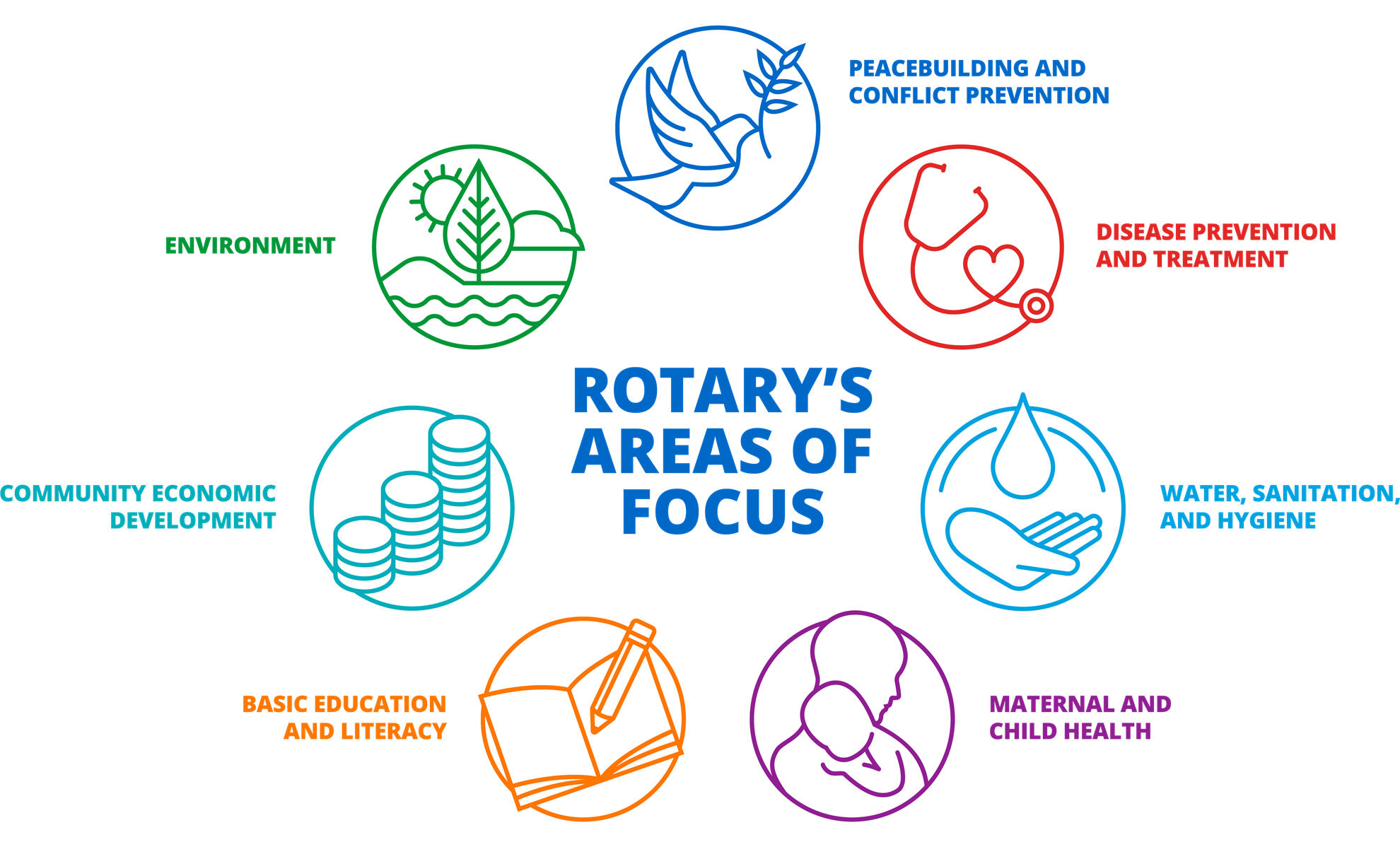 Club Youth Service
Youth Protection Program
Rotary Youth Leadership Award
Interact
Rotaract
Rotary Youth Exchange Program
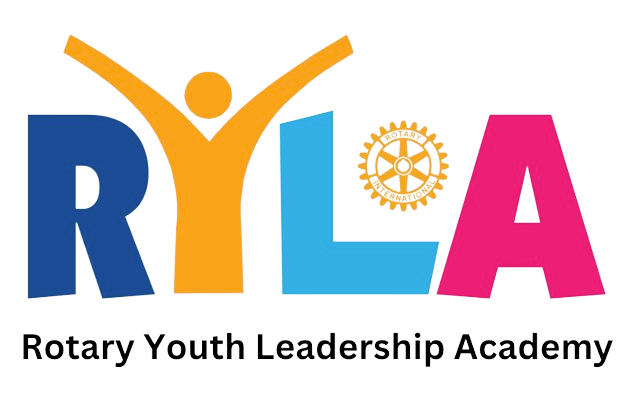 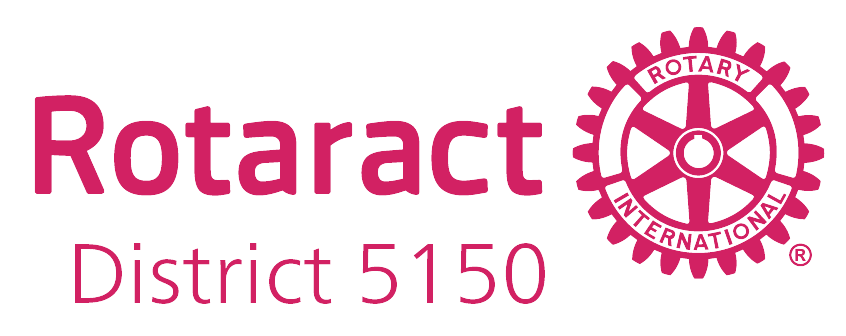 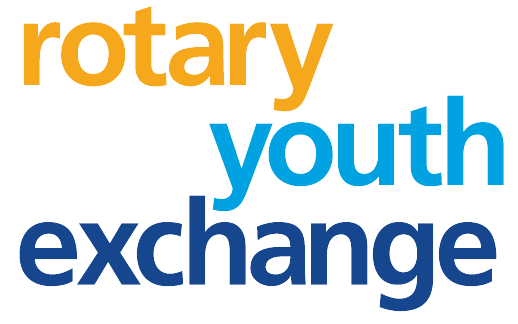 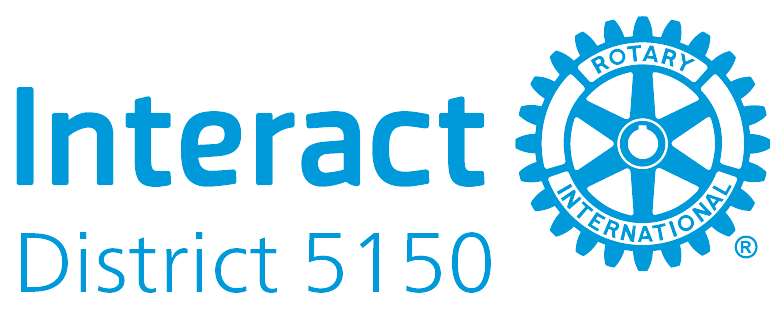 [Speaker Notes: TESTEETSETE]
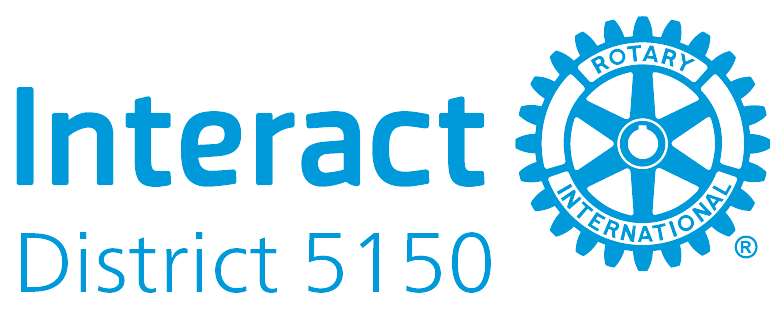 Interact Club Support
Schools interested 
School Teacher as Champion 
Rotary Club Sponsor / Rotarian Advisor 
Clubs working together to Sponsor


Interact District Events 
Presidents Kick-Off
Interact 101 Training 
Fall Leadership Conference
Spring Leadership Conference
College / Career Workshop
Chair – John Dean, RC SF Chinatown
Ages 12-18, Sponsored by Rotary Clubs, butself-governing and self-supporting.  

Rotary International has
14,911 Interact Clubs
342,953 Interactors
145 Countries with Interact Clubs

District 5150 
49 clubs – Pre-Pandemic
23 clubs - Current
Goal – Add two clubs before July 1
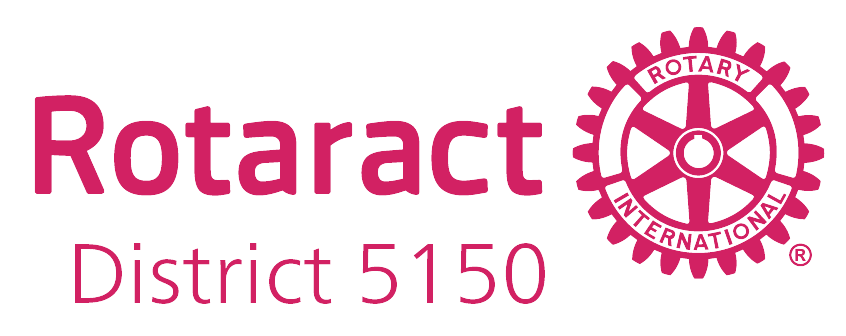 Potential Clubs  
San Mateo – 7 Clubs
San Francisco – 3 clubs
Marin – 1 club 
Rotaract Club Support
School-Based 
School interested 
School Advisor  
Rotary Club Sponsor / Rotarian Advisor 
Clubs working together
Community-Based
CHAIR – ? 
Ages 18 to 30, similar status as Rotary clubs Rotary International has
10,698 Rotaract Clubs 
203,298 Rotaractors
180 Countries with Rotaract Clubs

District 5150 Rotaract Clubs 
Dominican University
San Francisco State University
University of San Francisco 
Menlo College
Possibly starting a Community Rotaract Club in San Rafael
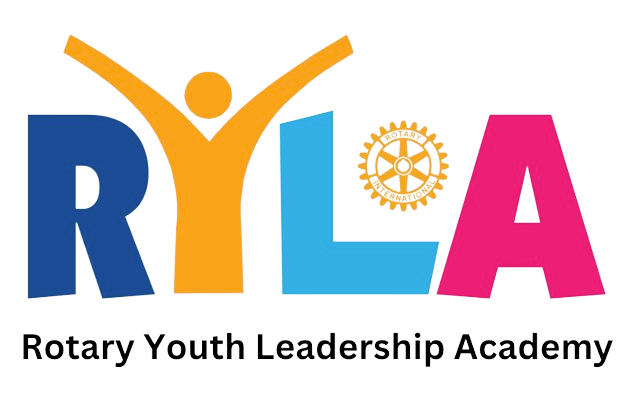 Interact Connection
	40% Interactors (pre-Pandemic) 
	27% Interactors (post-Pandemic)

Rotaract Connection 

Looking at partnering with AVID – Advancement via Individual Determination
Chair – Lynn Luckow, RC SF
RYLA 2024
5 Days Leadership Development Summer Camp 
July 29 – August 2, 2024 
Redwood Glen Camp and Conference
Transportation Provided 

160 New Students (16 teams)
  (Freshmen / Sophomores / Juniors)
24 Alumni Leaders
32-34 Adult Counselors 
$600 per camper
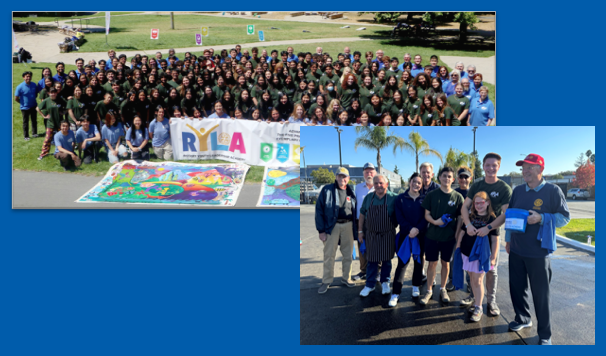 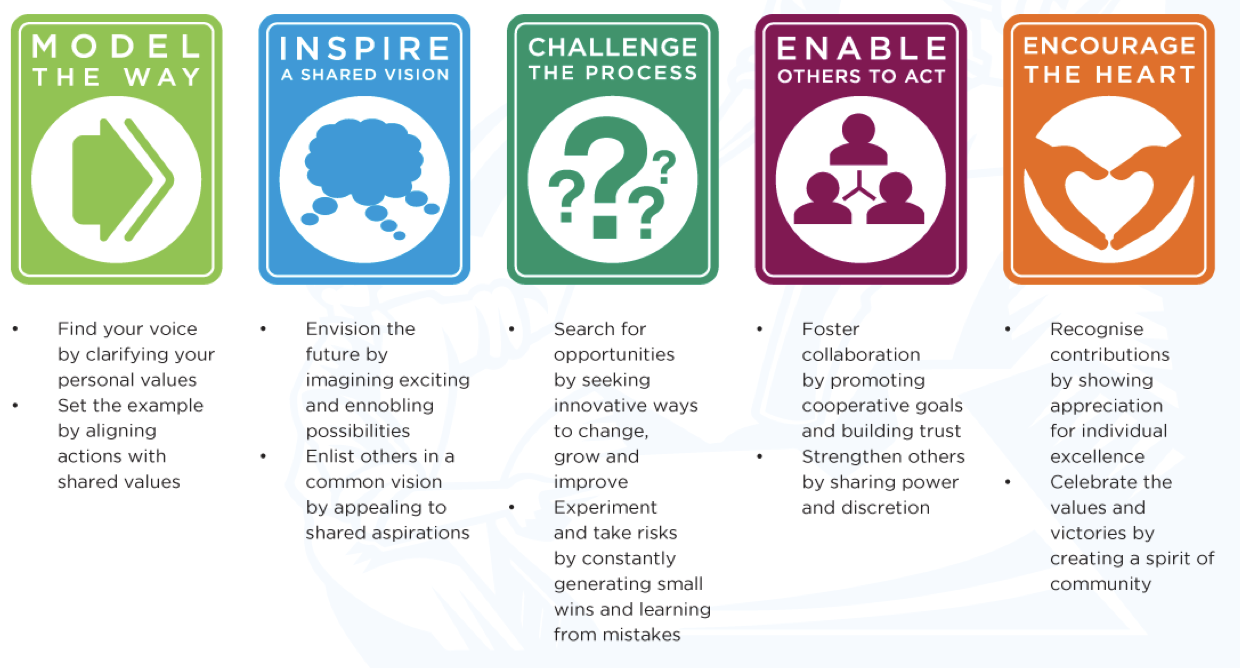 www.RYLA5150.org
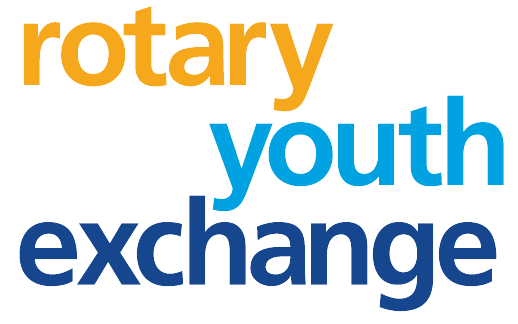 Students are interested in going on the Student Exchange Program both ways 

Looking for Host Families in the Bay Area … 

Rotary Club of Half-Moon Bay would like to host a student each year 

San Mateo German Exchange 

Novato Rotary 

Can be Rotarians or local families 

$150/$200 monthly allowance for the students
Chair – Marc Freedman, Burlingame
Rebuilding Rotary Youth Exchange Program

Youth Student Exchange is sponsored by
The US Department of State
The U.S. Department of Education  

International Students contributeto Service Hours and help with US Public Diplomatic Efforts from 60+ countries  

2,100 state sponsored and 20,000 private funded high school students participated
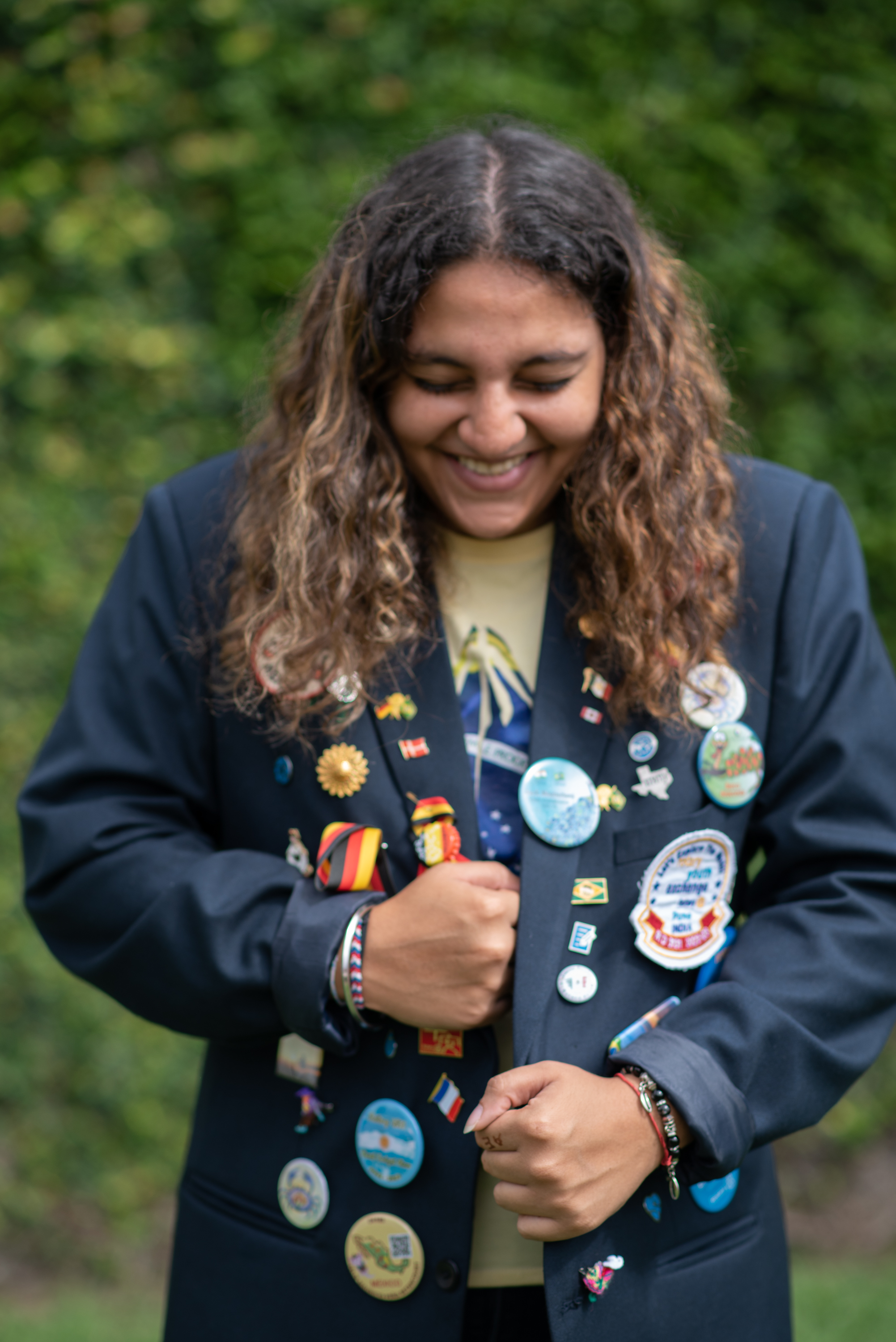 YOUTH PROTECTION PROGRAM
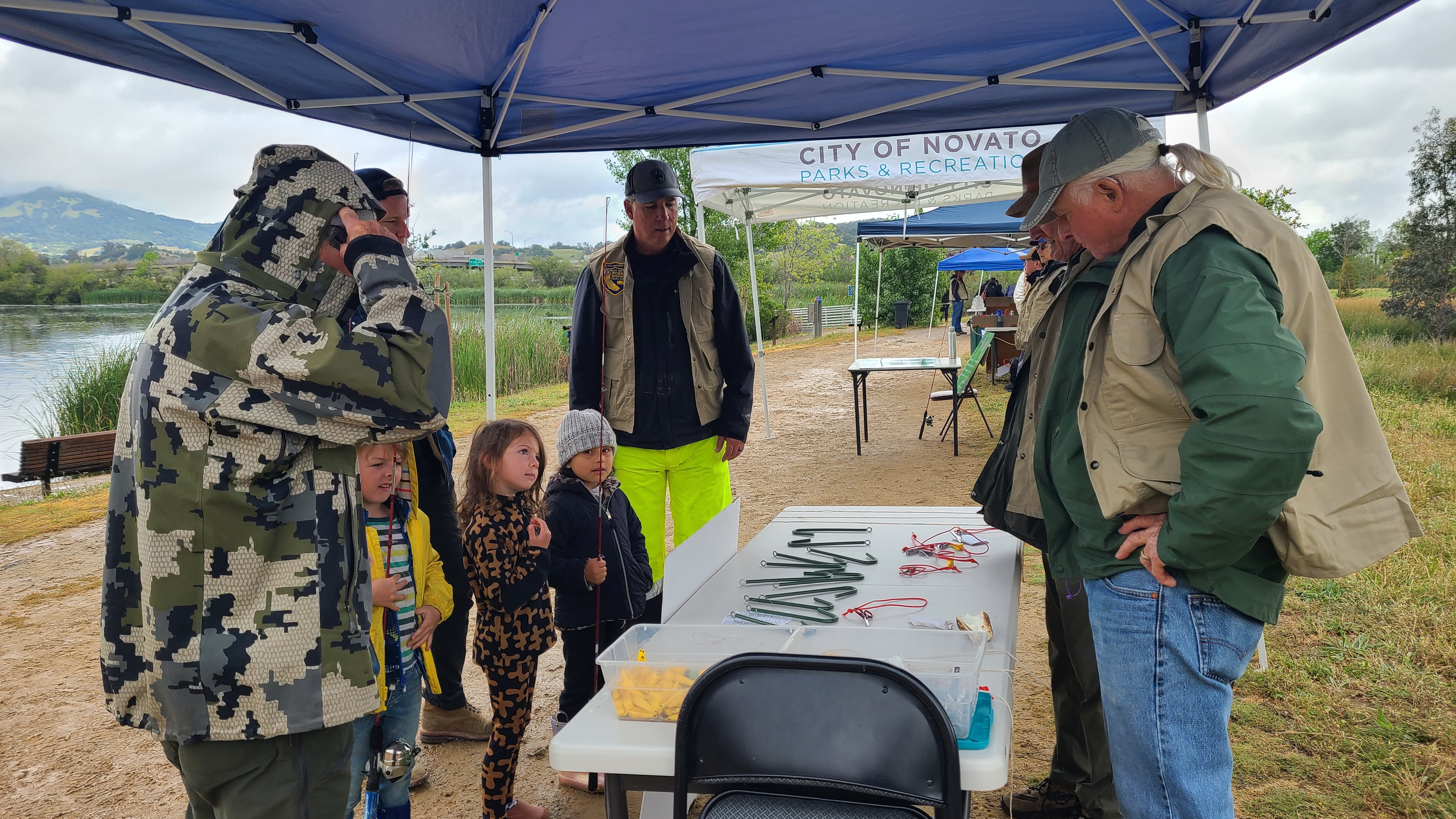 Chair – David Bertini, RC Pacifica
Incoming Chair – David Dye, RC SF
Policy & Procedures involving Youth Service
Risk Management – One on One 
Youth Protection Certificate
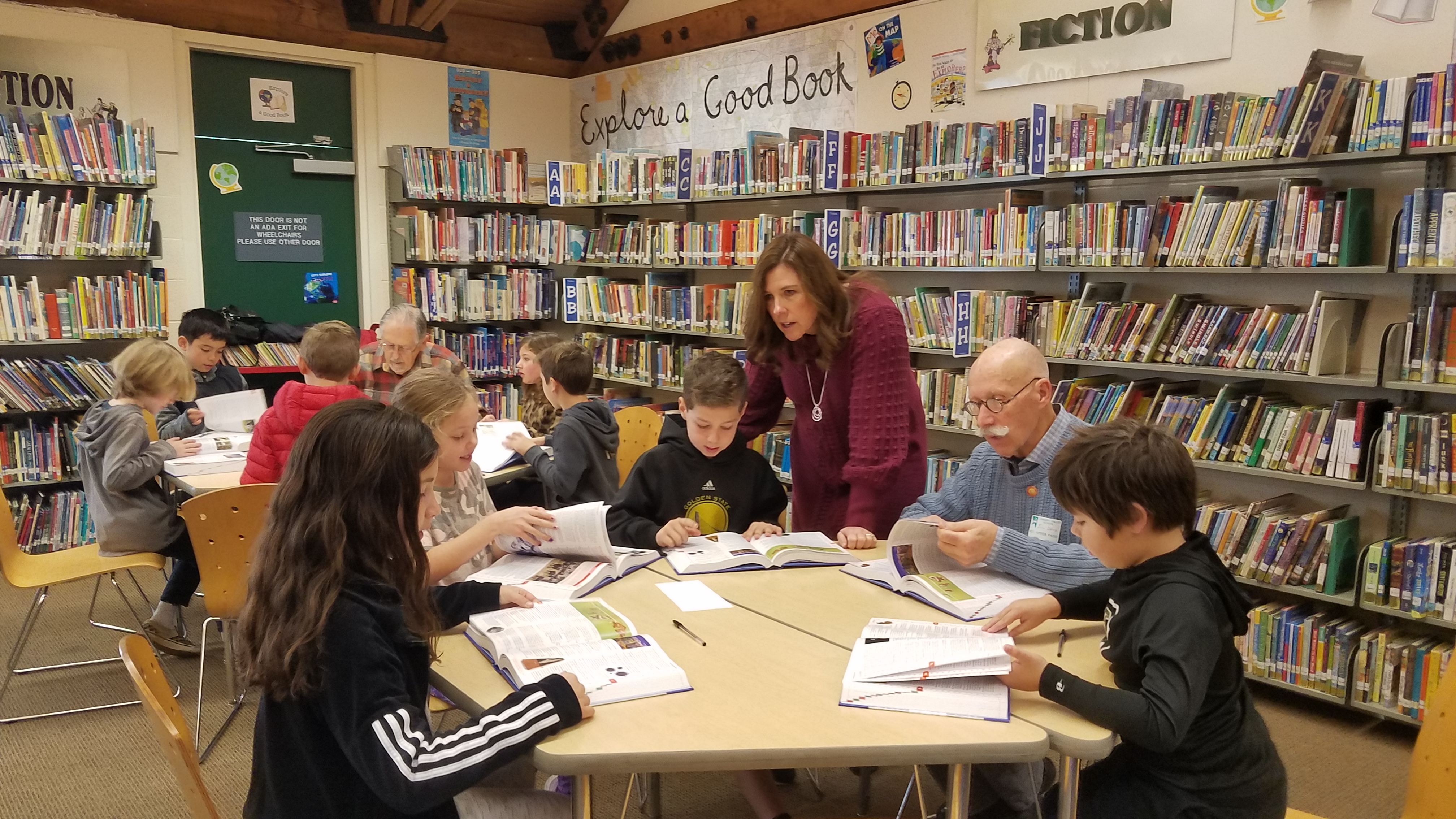 CLUB YOUTH PROJECTS
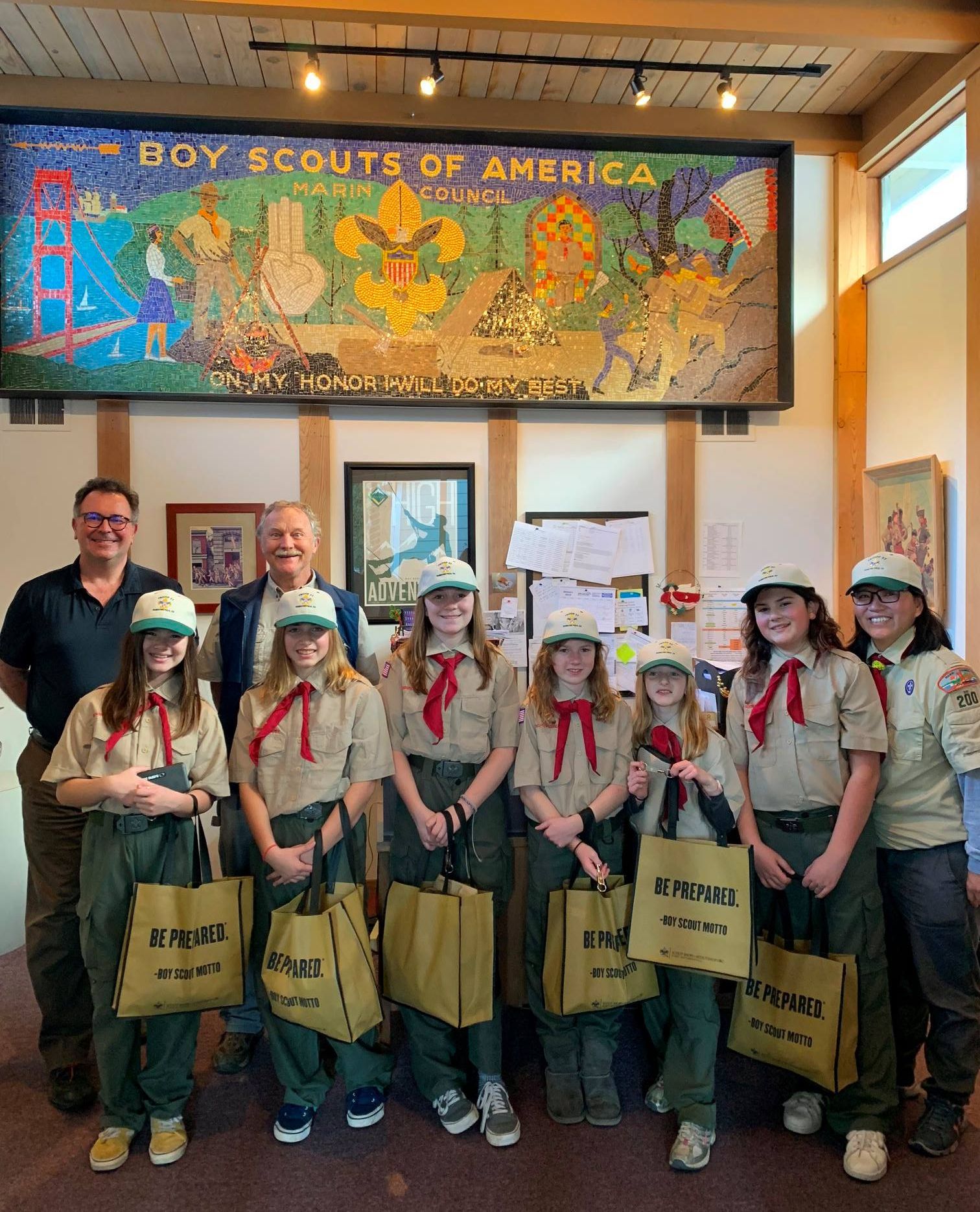 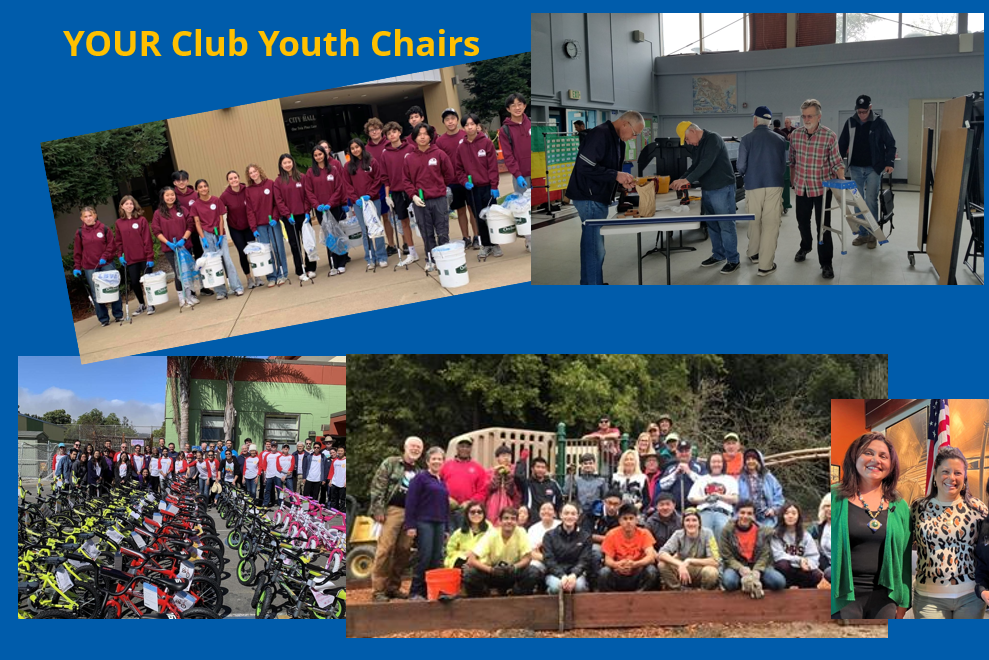 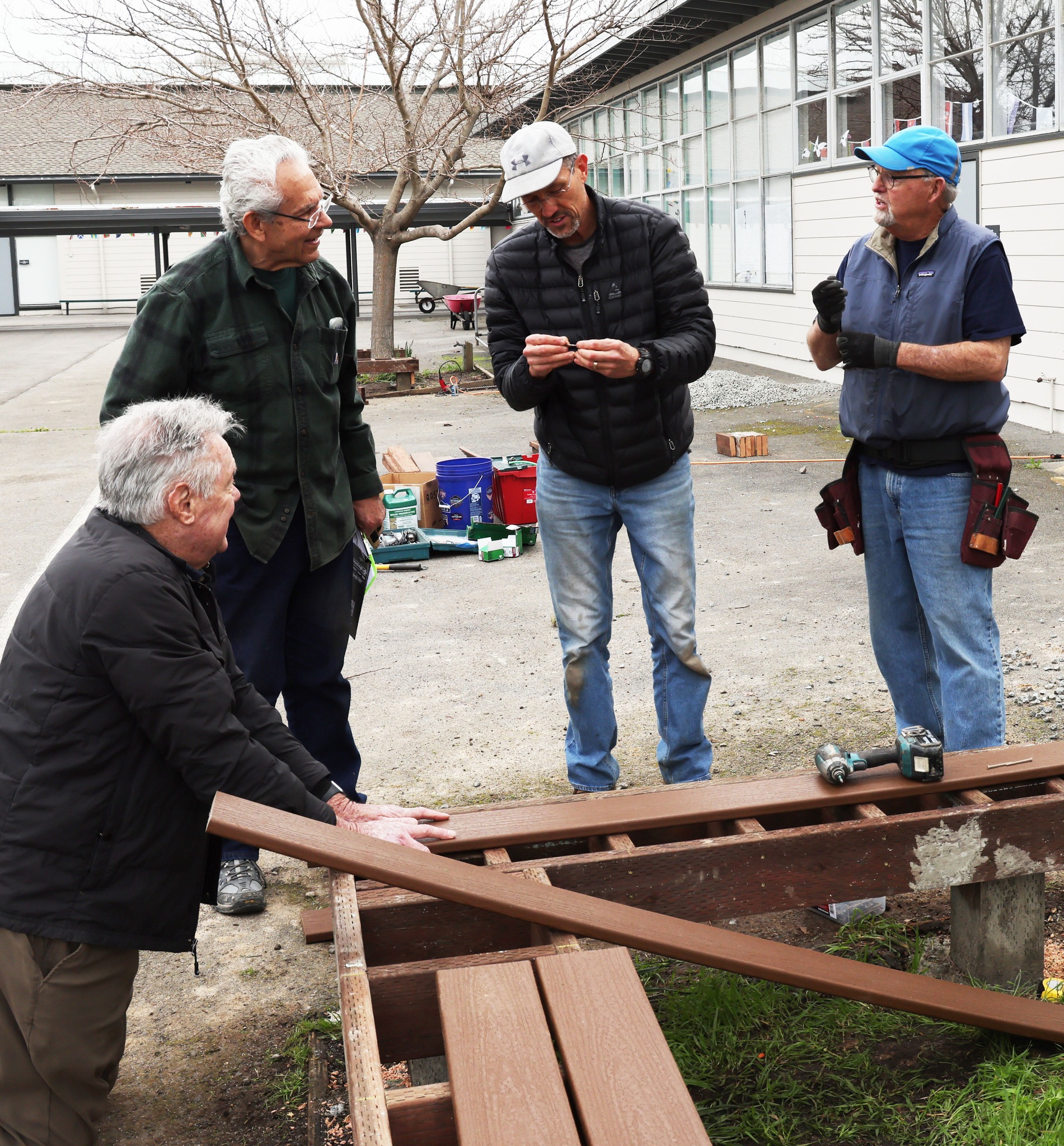 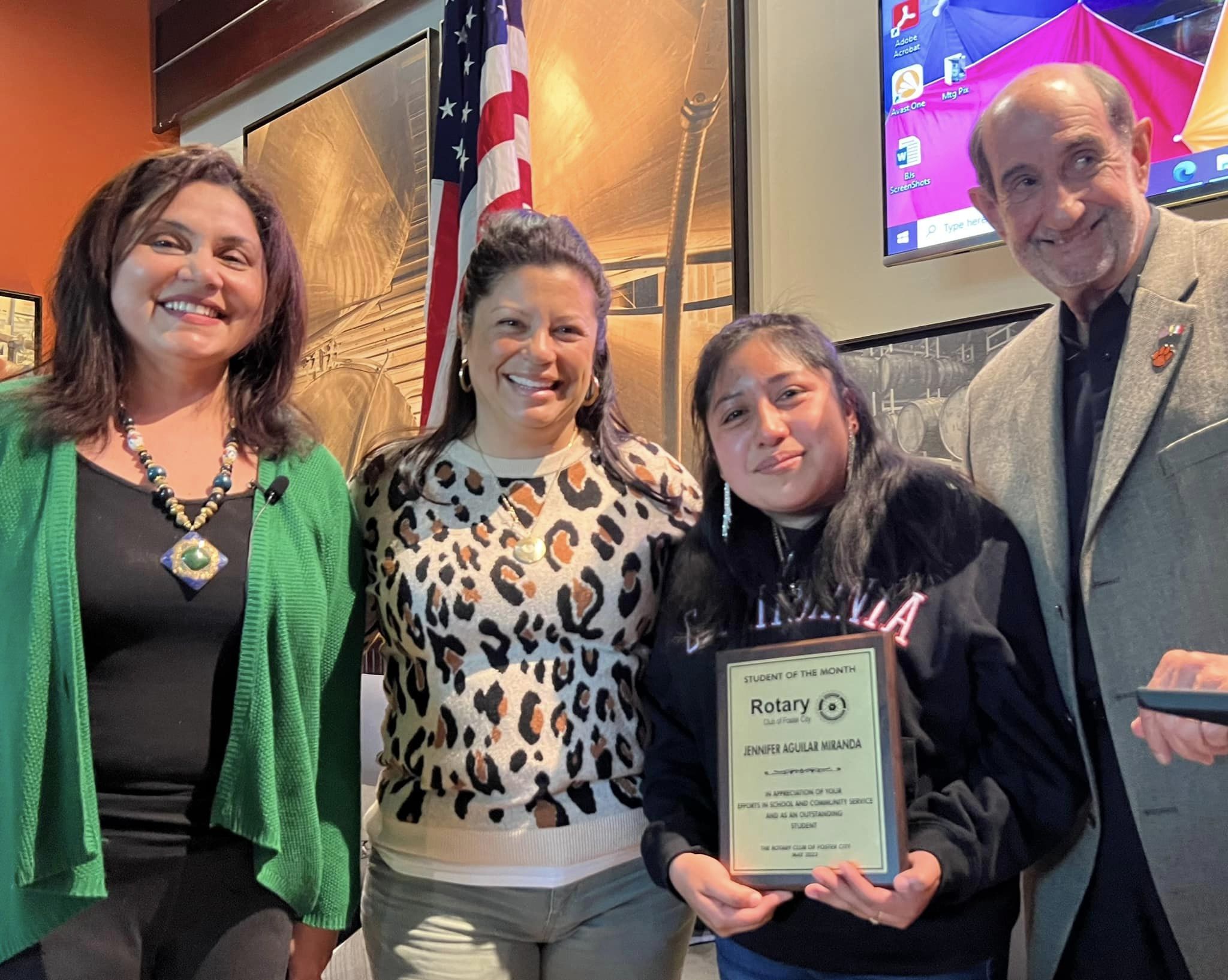 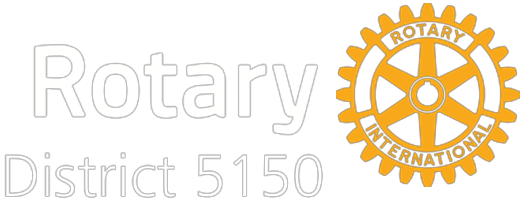 Youth service
10
Youth service
11
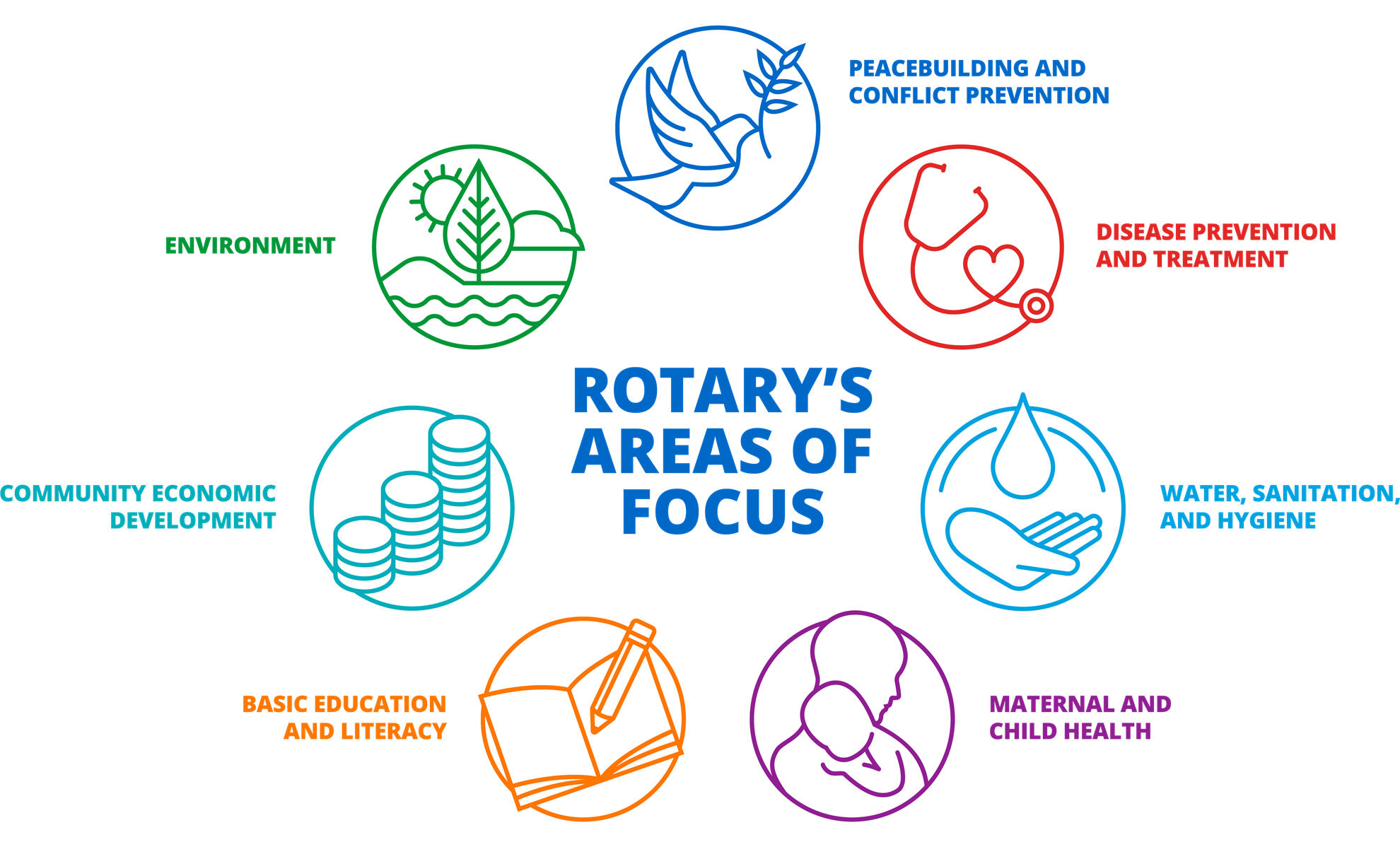 Please complete your evaluation
13
[Speaker Notes: Thank you for your participation, and also our SAA’s for their help today!!  Please complete your evaluation

Time check:  12:15pm]